Marine Oil Spill Prevention & Response Grant
INFORMATIONAL MEETING
November 8, 2023
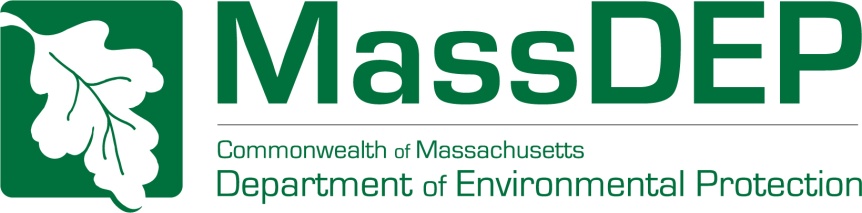 MOSPRA GRANT
Contacts
Marine Oil Spill Prevention & Response Program

Julie Hutcheson  - julie.hutcheson@mass.gov

Steve Mahoney    - stephen.mahoney@mass.gov
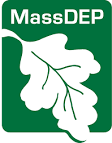 MOSPRA GRANT
Informational Meeting Topics
BACKGROUND & GOALS
  ELIGIBILITY & ELIGIBLE PROJECTS
  CALENDAR
  NUMBER OF AWARDS & VALUE
  GRANT APPLICATION & COMMBUYS
  DISCUSSION/QUESTIONS
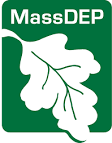 MOSPRA GRANT
Background to MOSPRA
Massachusetts Legislature enacted Chapter 251, Acts of 2004, An Act Relative to Oil Spill Prevention and Response in Buzzards Bay and Other Harbors and Bays of the Commonwealth 

Marine Oil Spill Prevention and Response Act (MOSPRA) & MGL c. 21M
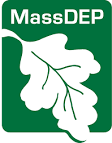 MOSPRA GRANT
Background to MOSPRA
Established MOSPRA Fund to pay for specific things such as:
Response training & equipment for municipalities
Large-scale drills & exercises
Vessel navigational safety improvements
Wildlife rehabilitation
Some spill related items- loans, etc.
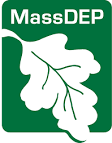 MOSPRA GRANT
Activities under MOSPRA
Equipment- 85 trailers 
Trainings & GRP testing with first responders
Bilge Pump Out Pilot Project 
Ram Island Exercises
Wave Sensor Buoys – CC Bay/BB
Current Meter – Canal / MMA
Buzzards Bay Risk Assessment
Oil Spill Threat Evaluation for Mass
CONEX Box equipment
Foam Filled Boom acquisition
Climate Change Threat Assessment
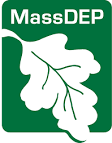 MOSPRA GRANT
Eligibility
Eligible entities

Public entities such as state or local government including county, municipal, local, public authority, school district, college, university, academy, special district, district commission, regional government and state authorities as defined in M.G.L. c. 29, § 1
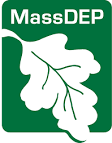 MOSPRA GRANT
Eligible entities (continued)
Non-public entities including organizational structures such as individuals, partnerships, and corporations (private, non-profit, quasi-public or corporate body politic)

Partnerships and collaborative efforts between organizations are encouraged

More than one submittal allowed
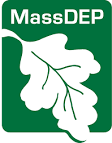 MOSPRA GRANT
Projects
Proposed projects must 
demonstrate a strong connection to the goals of the Oil Spill Act and 
marine oil spill prevention and response and 
benefit the coastline/marine waters of Massachusetts
Separate application for each project
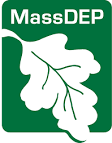 MOSPRA GRANT
MOSPRA GRANT
Estimated Procurement Calendar
MOSPRA GRANT
Grant Duration
Projects will likely be completed in one year, however, MassDEP can extend projects if necessary.
Estimated Grant Value
For this RFR, MassDEP expects to award multiple grants for a total of $1,000,000.  Up to $75,000 per individual grant.
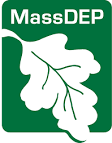 MOSPRA GRANT
Submittal Requirements
Application Form
Backup information to support the application
Conflict of Interest Form

If grant application is accepted for an award, there will be a number of standard contract documents to submit
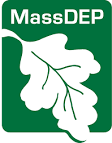 MOSPRA GRANT
Submittal Keys
Connect project with oil spill prevention & response
Describe benefits to community & environment
If equipment, explain how it will be maintained & who has use of it
If training, detail how the training integrates with mission of organization
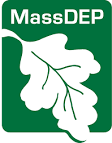 MOSPRA  GRANT
Where will grant updates be posted?

MassDEP’s Oil Spill Prevention & Response Website
https://www.mass.gov/oil-spill-prevention-response
COMMBUYS
	Commonwealth’s web-based electronic procurement and purchasing system

     https://www.commbuys.com/bso/
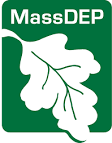 MOSPRA GRANT
QUESTIONS?
Since the Grant Application is posted, only written questions will be accepted up until the end of the question period which is November 15.

Julie Hutcheson  - julie.hutcheson@mass.gov

Steve Mahoney    - stephen.mahoney@mass.gov
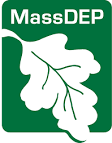